Figure 1 Patient blood samples taken at 27 months and 17-months before transplantation and 14 months after ...
Clin Infect Dis, Volume 50, Issue 6, 15 March 2010, Pages e34–e37, https://doi.org/10.1086/650007
The content of this slide may be subject to copyright: please see the slide notes for details.
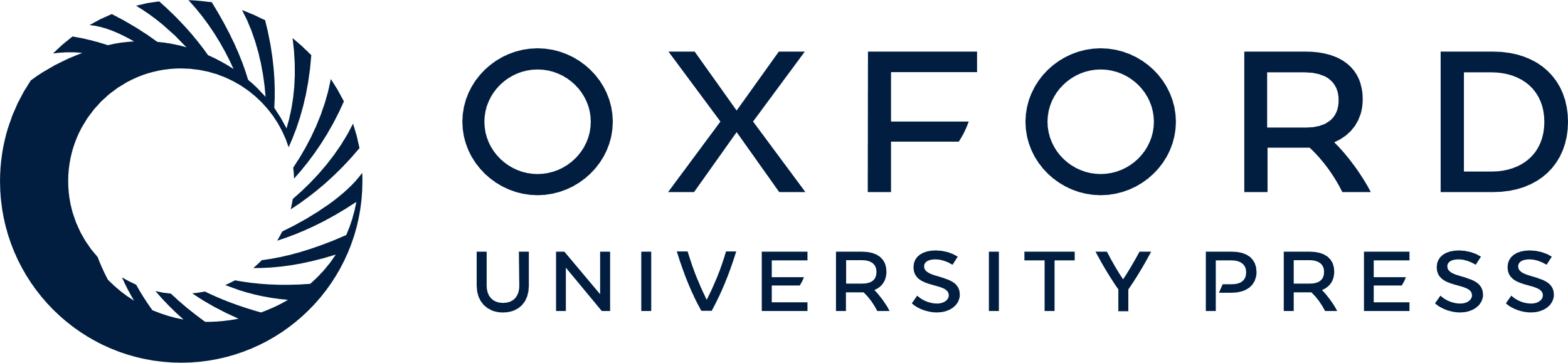 [Speaker Notes: Figure 1 Patient blood samples taken at 27 months and 17-months before transplantation and 14 months after transplantation. A CD25 and interleukin (IL)–2 expression, as determined by real-time reverse-transcription polymerase chain reaction (RT-PCR) on ex vivo (peripheral blood mononuclear cells [PBMCs]) and in vitro (T cell line) cells. B Fluorescence activated cell sorter profile of CD25 expression. Percentages represent CD4+CD25+ as a proportion of CD3+T cells within the PBMC population (mean in 10 healthy control volunteers, 2.74%; range, 1.23%–3.98%). C and D Expression of target genes of the T cell receptor signaling pathway assayed by real-time RT-PCR. Peptide-specific cytotoxic T lymphocyte lines from the patient and from 3 healthy subjects (controls) were stimulated though overnight incubation with either ionomycin/phorbol 12-myristate 13-acetate (C) or cognate peptide (D). ***Pµ.001; **P=.001 to .01; *P=.01 to .05. NS, Pµ.05. Pretransplant #1 indicates samples obtained 17 months before transplantation, and pretransplant #2 indicates samples obtained 27 months before transplantations. Error bars indicate standard errors of the mean. IFN, interferon.


Unless provided in the caption above, the following copyright applies to the content of this slide: © 2010 by the Infectious Diseases Society of America]